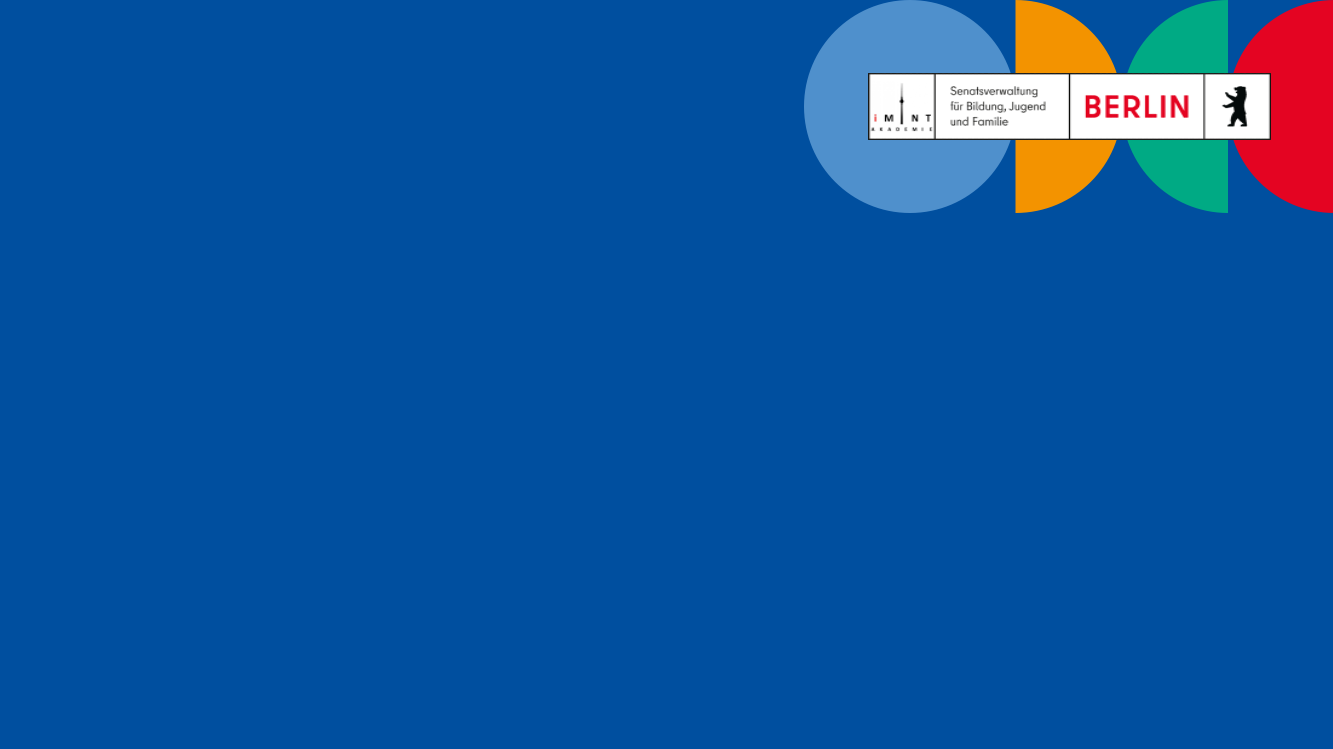 MSA-Vorbereitung
Station: Lineare Gleichungssysteme
Vorwissen
Karte 1
Variablen und Texte Teil 1
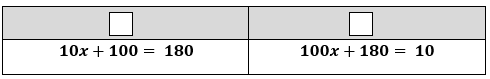 Lineare Gleichungssysteme
Vorwissen
Karte 1
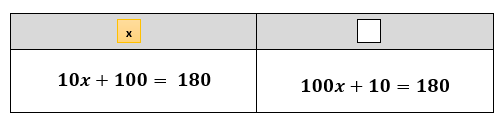 Lineare Gleichungssysteme
Vorwissen
Karte 2
Variablen und Texte Teil 2
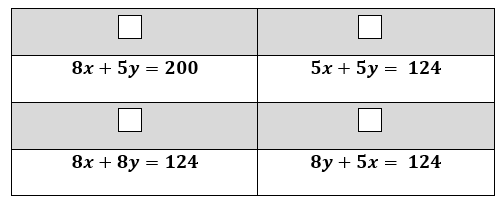 Lineare Gleichungssysteme
Vorwissen
Karte 2
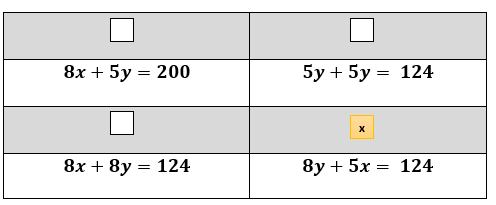 Lineare Gleichungssysteme
Grundniveau
Karte 1
Lineare Gleichungssysteme Aufstellen Teil 1
Lineare Gleichungssysteme
Grundniveau
Karte 1
Lineare Gleichungssysteme
Grundniveau
Karte 2
Lineare Gleichungssysteme Aufstellen Teil 2
Lineare Gleichungssysteme
Grundniveau
Karte 2
Lineare Gleichungssysteme
Grundniveau
Karte 3
Passendes Gleichungssystem auswählen
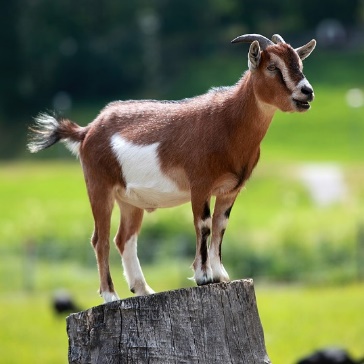 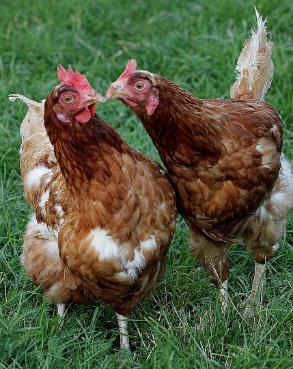 Bild 1: „Hausziege“, Armin Kübelbeck, CC BY-SA 3.0, https://de.wikipedia.org/wiki/Hausziege#/media/Datei:Hausziege_04.jpg [25.01.2024]
Bild 2: „Haushuhn“, Mirela Kowalska, CC BY-SA 2.0, https://de.wikipedia.org/wiki/Haushuhn#/media/Datei:Haushuhn_(cropped).jpg [21.02.2024]
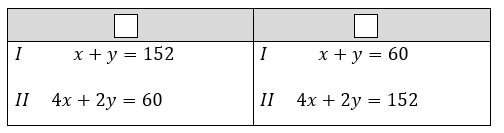 Lineare Gleichungssysteme
Grundniveau
Karte 3
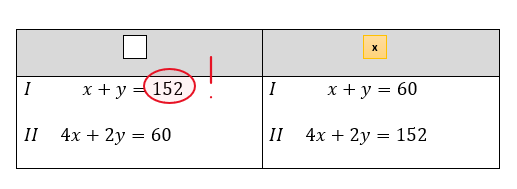 Lineare Gleichungssysteme
Erweiterungsniveau
Karte 1 (Vorwissen)
Lineare Gleichungen
Lineare Gleichungssysteme
Erweiterungsniveau
Karte 1 (Vorwissen)
Aufgabe 1
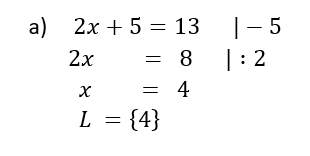 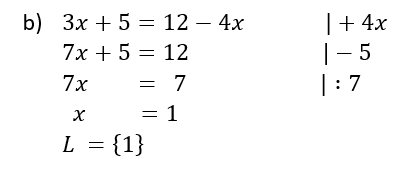 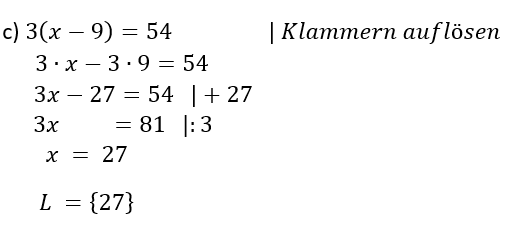 Lineare Gleichungssysteme
Erweiterungsniveau
Karte 2
Lineare Gleichungssysteme
Aufgabe 1
Löse das lineare Gleichungssystem.
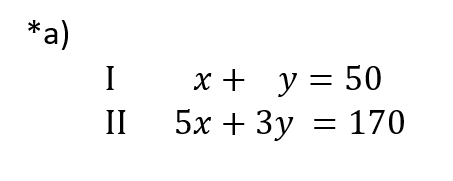 Lineare Gleichungssysteme
Erweiterungsniveau
Karte 2
Aufgabe 1
Hier wird das Einsetzungsverfahren verwendet.
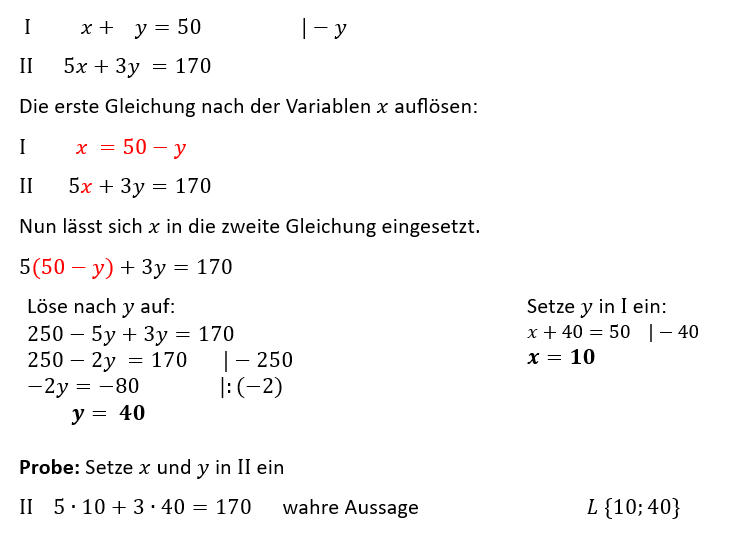 Lineare Gleichungssysteme
Erweiterungsniveau
Karte 3
Lineare Gleichungssystem im Anwendungskontext
Aufgabe 1 [MSA 2016 X A6] 
*d) In einer Jugendherberge gibt es Drei-Bett-Zimmer und Fünf-Bett-Zimmer. Es stehen 16 Zimmer mit insgesamt 66 Betten zur Verfügung. 
Ermittle die Anzahl der Drei-Bett-Zimmer und der Fünf-Bett-Zimmer. 
Stelle vorab ein Lineares Gleichungssystem auf.
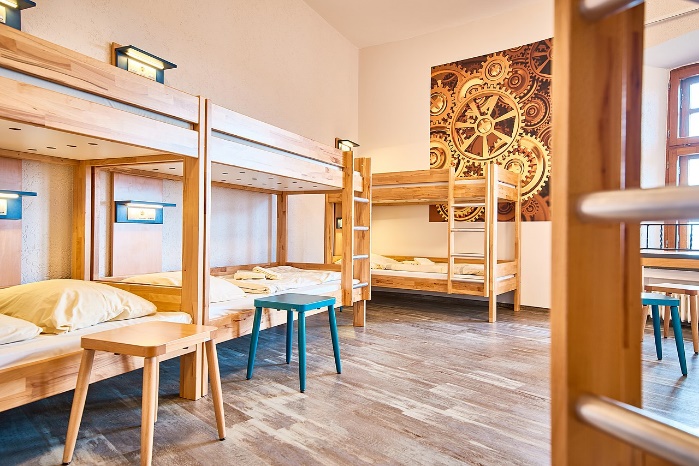 Bild: „DJH Jugendherberge Wewelsburg“,  Bjoern Reschabek, CC BY-SA 4.0, 
https://de.wikipedia.org/wiki/Jugendherberge#/media/Datei:DJH_Jugendherberge_Wewelsburg_-DJH_Jugendherbergen_in_Westfalen-Lippe_-_innen_2_-Bjoern_Reschabek.jpg [21.02.2024]
Lineare Gleichungssysteme
Erweiterungsniveau
Karte 3
Aufgabe 1 [MSA 2016 X A6] 
Hier wird das Additionsverfahren verwendet. Alternativ eignet sich auch das Einsetzungsverfahren.
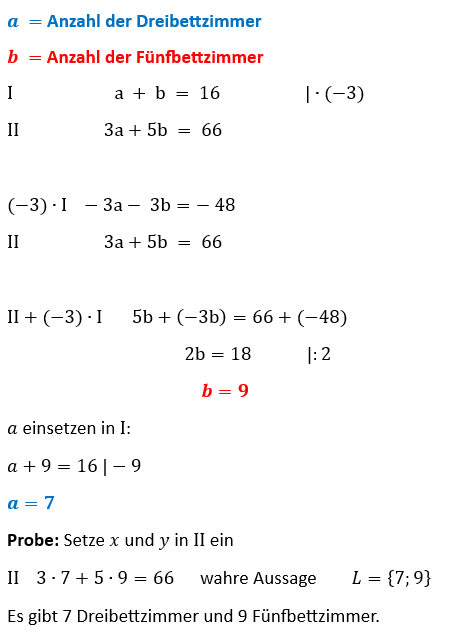 Lineare Gleichungssysteme
Selbsttest
Im Café
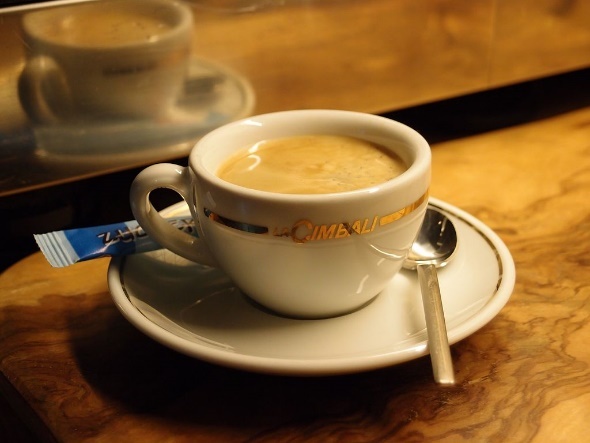 Bild: „ Eine Tasse Espresso“, Gordito 1869, CC BY 3.0, 
https://de.wikipedia.org/wiki/Kaffee#/media/Datei:Espresso_La_Cimbali_1.JPG, [21.02.2024]
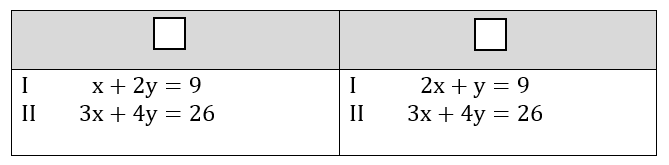 Lineare Gleichungssysteme
Selbsttest
Lösung
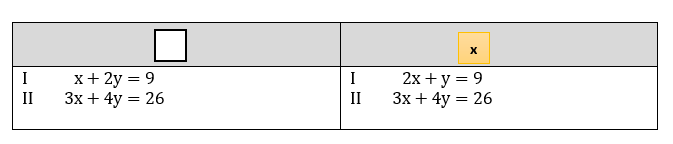 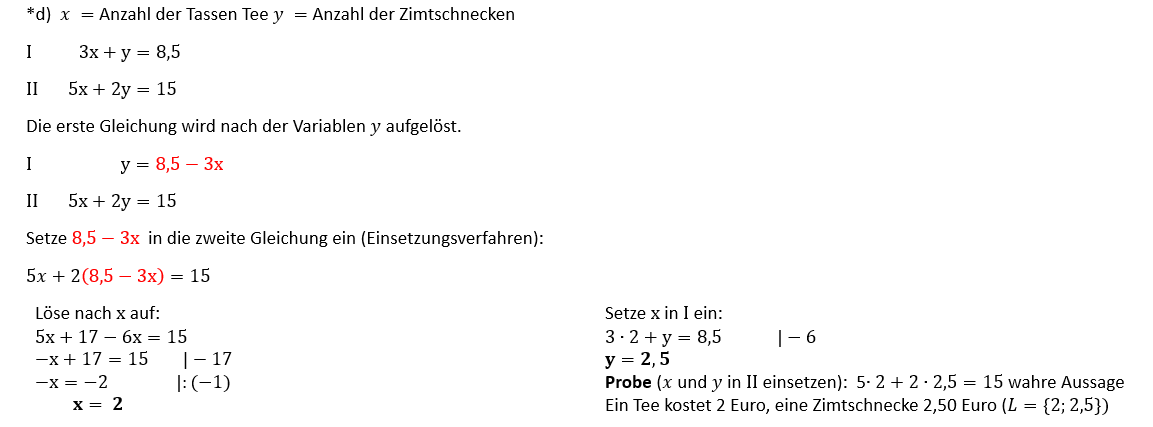 Lineare Gleichungssysteme
HILFE
Sammlung der Hilfeknöpfe
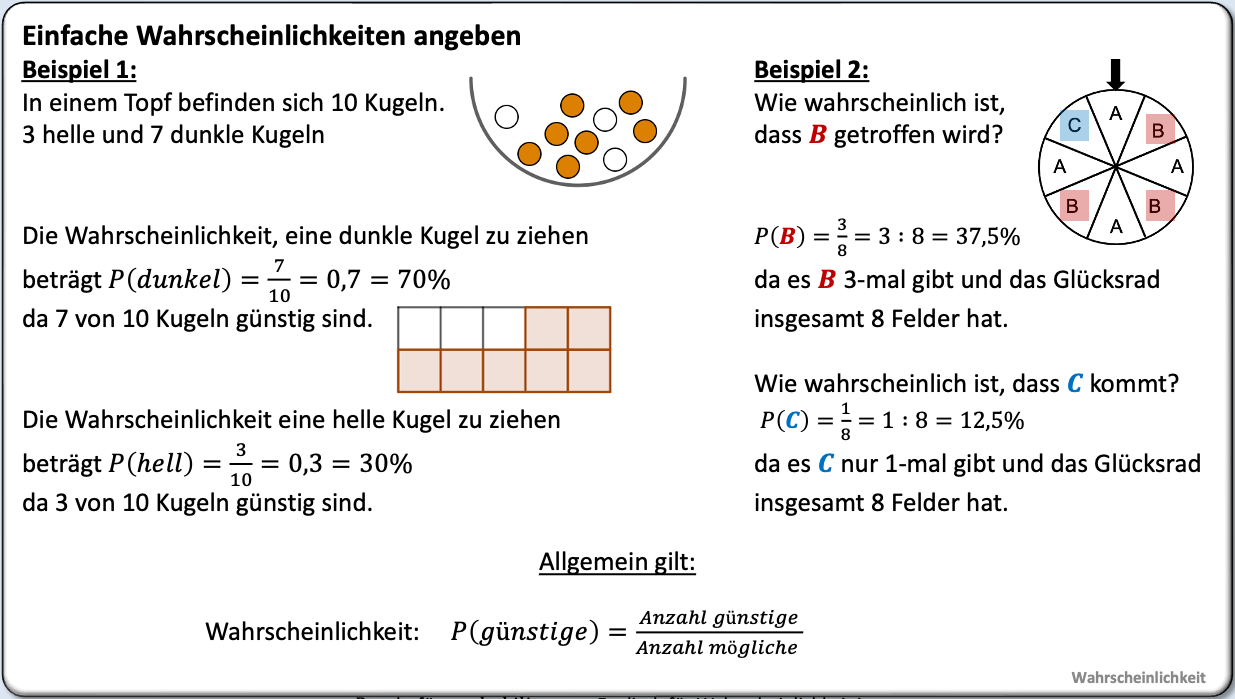 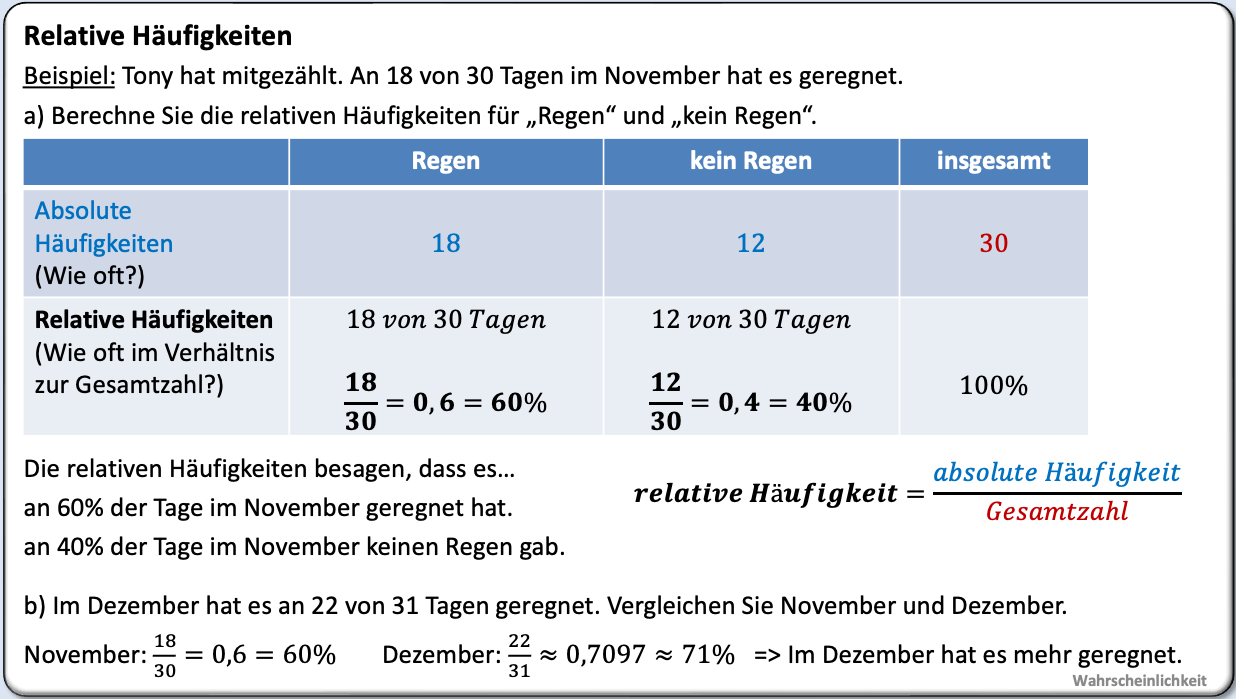 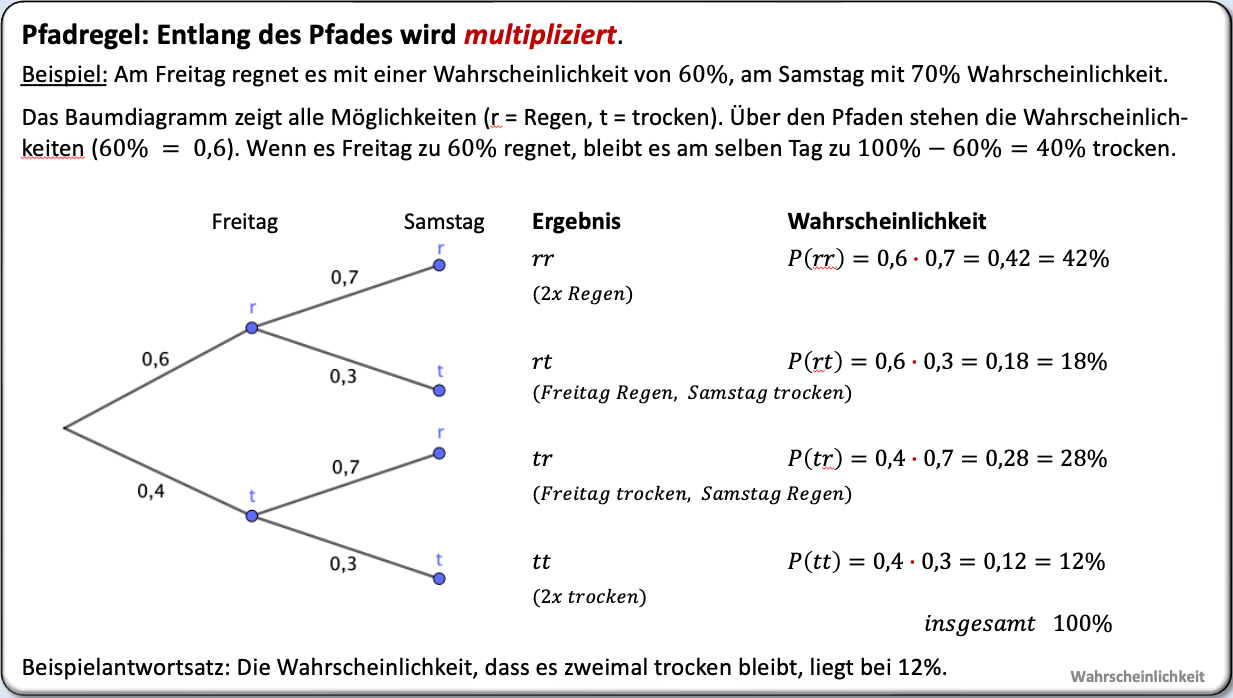 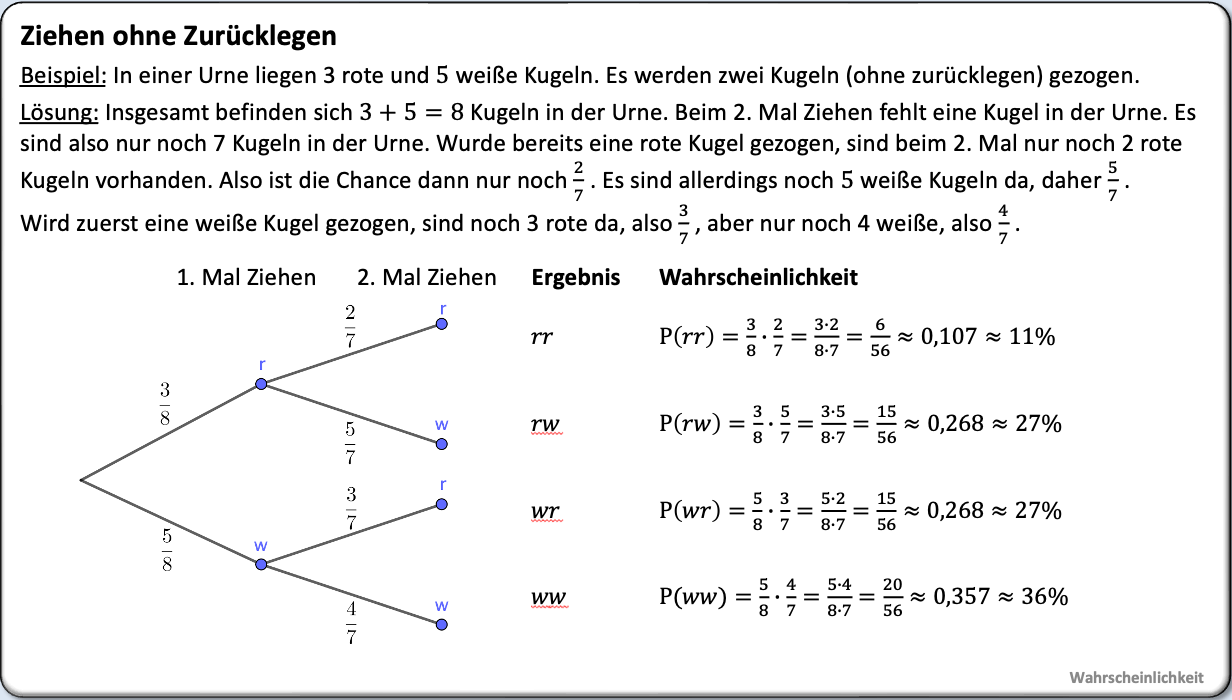 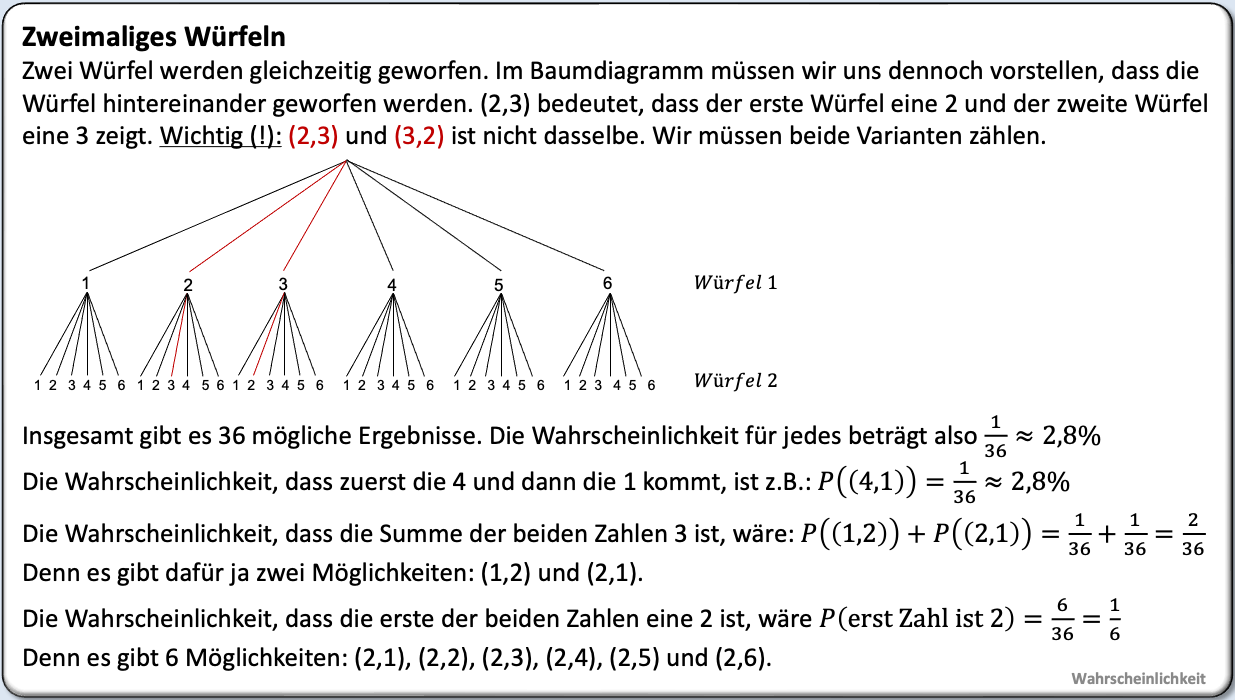 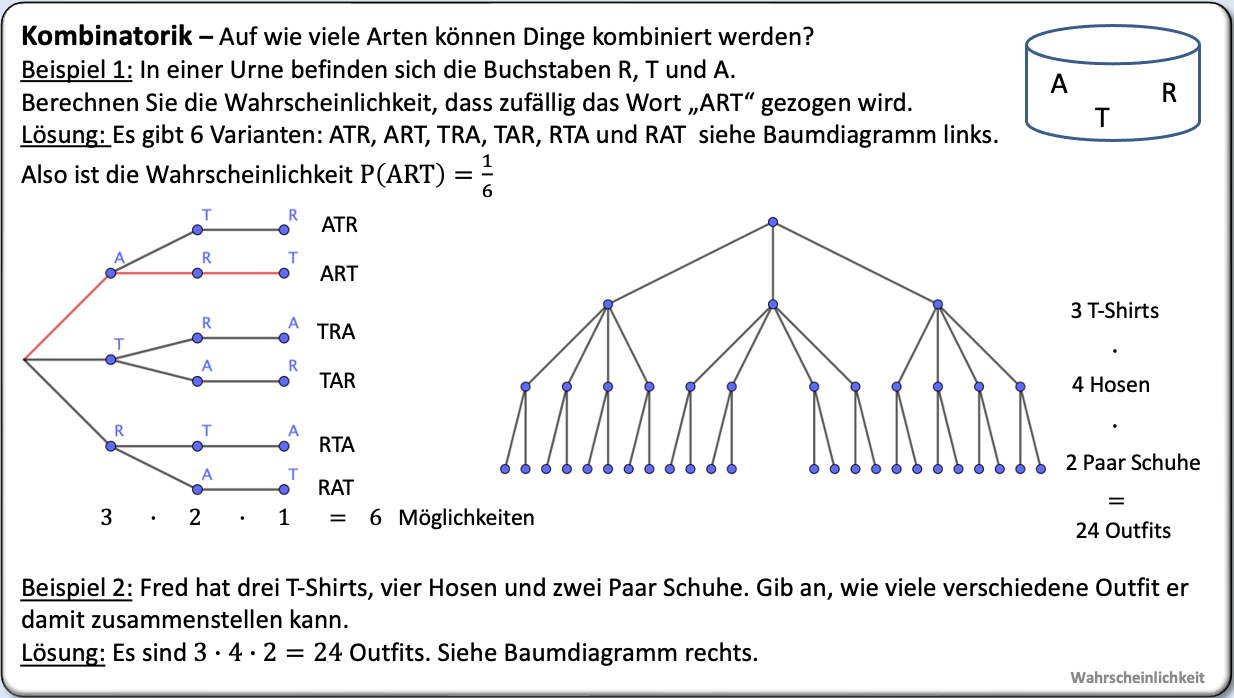 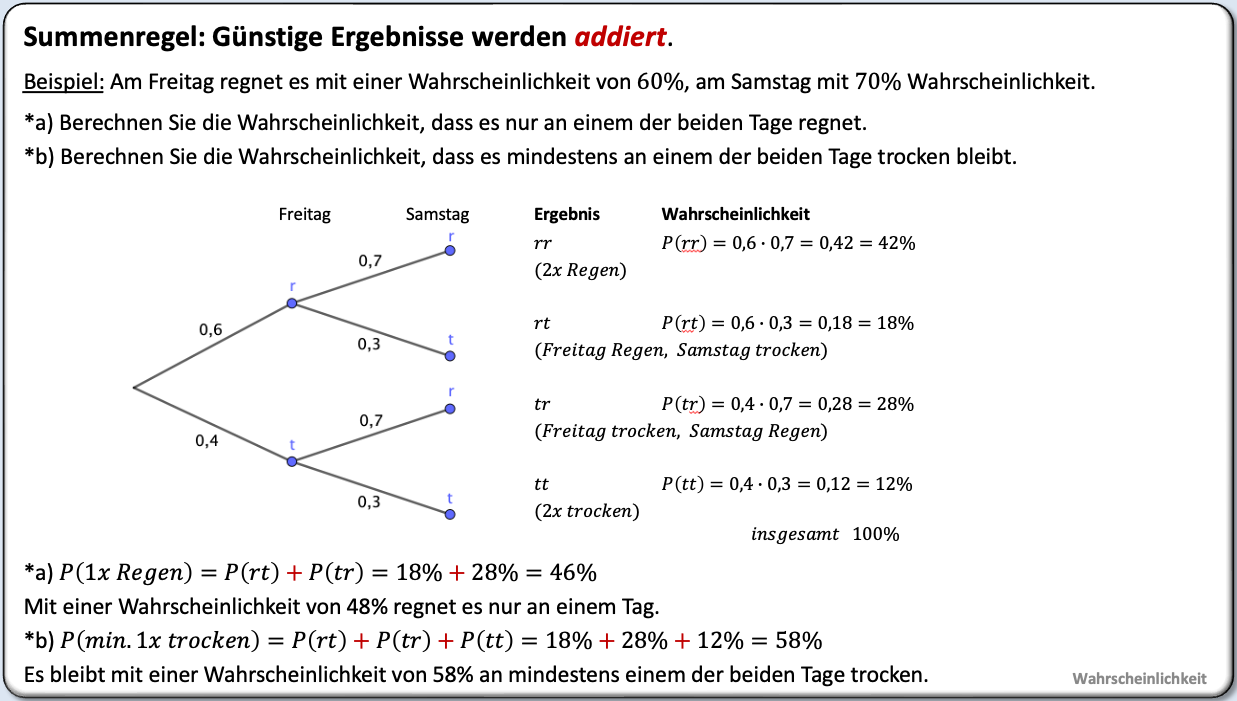 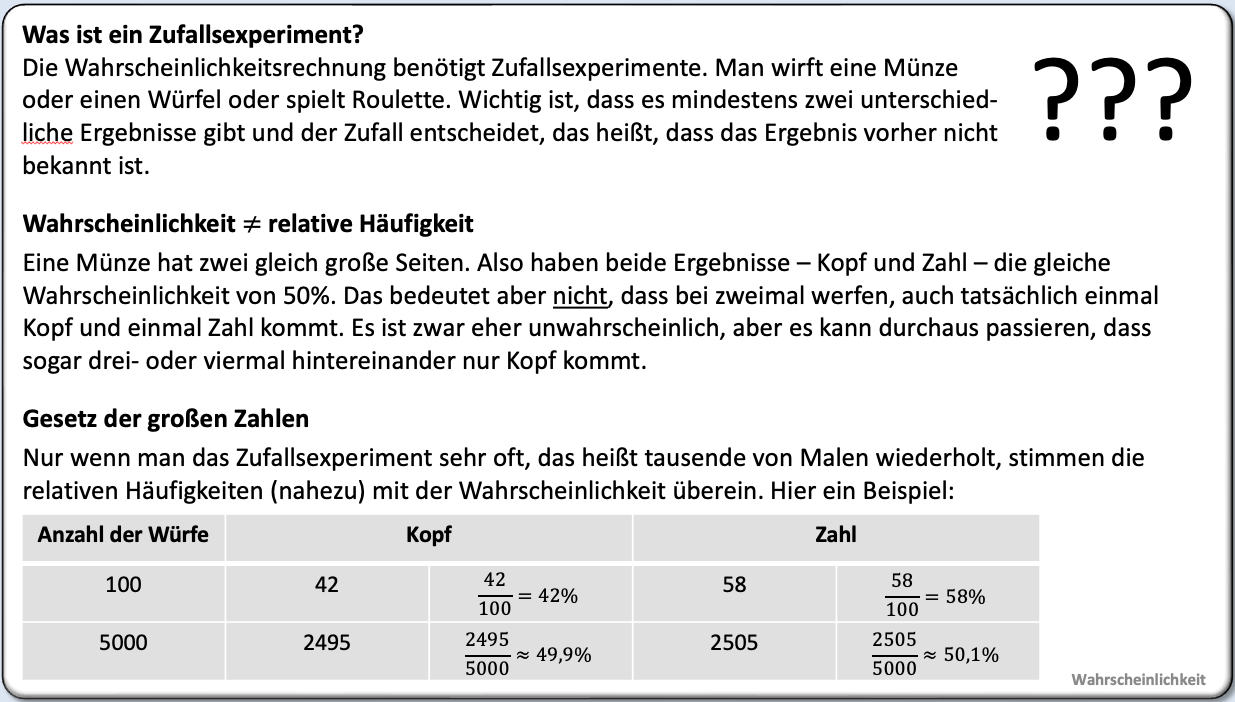 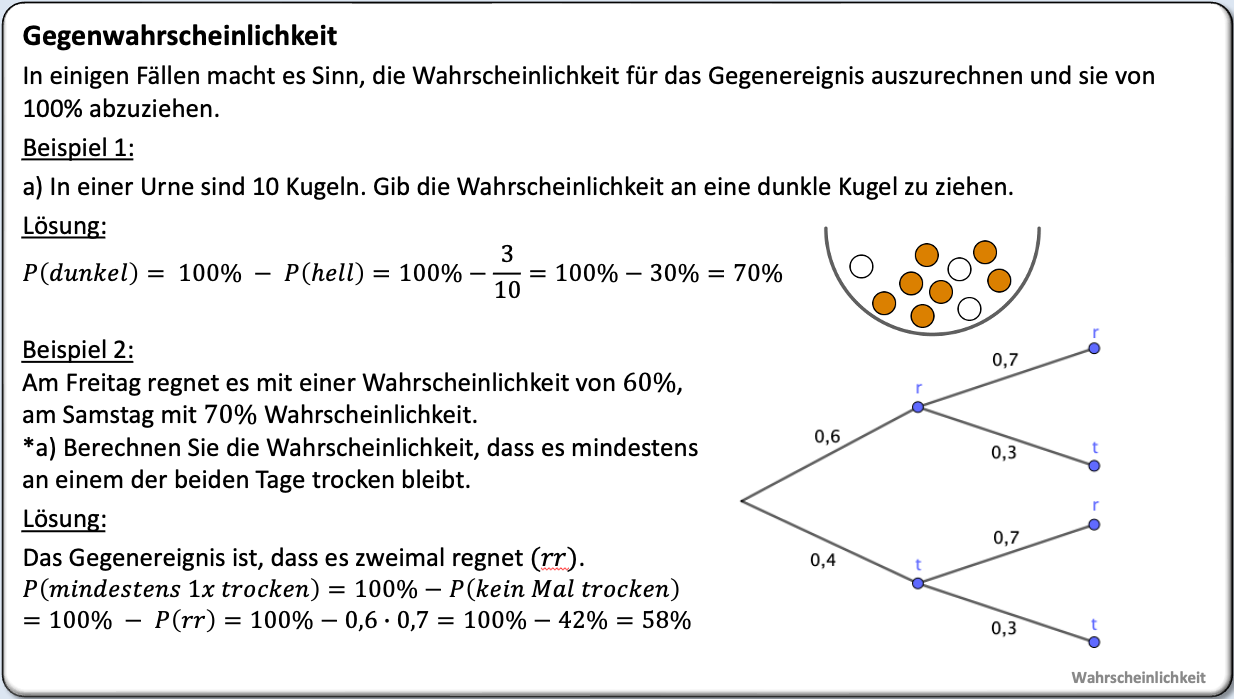 6
5
4
3
2
1
9
8
7
Wahrscheinlichkeit
Hilfe 1
Ein lineares Gleichungssystem aufstellen
Lineare Gleichungssysteme
Hilfe 2
Lösungsverfahren für Gleichungssysteme – Das Einsetzungsverfahren
Lösungsverfahren für Gleichungssysteme – Das Einsetzungsverfahren
Es gibt verschiedene Lösungsverfahren. Ziel ist es immer, eine Variable zu eliminieren, um zunächst die andere Variable zu berechnen. (Das Additionsverfahren findest du auf Hilfe 3.) 
Das Einsetzungsverfahren bietet sich an, wenn eine Gleichung nach einer Variablen aufgelöst ist bzw. leicht aufgelöst werden kann. 
Zum Beispiel:
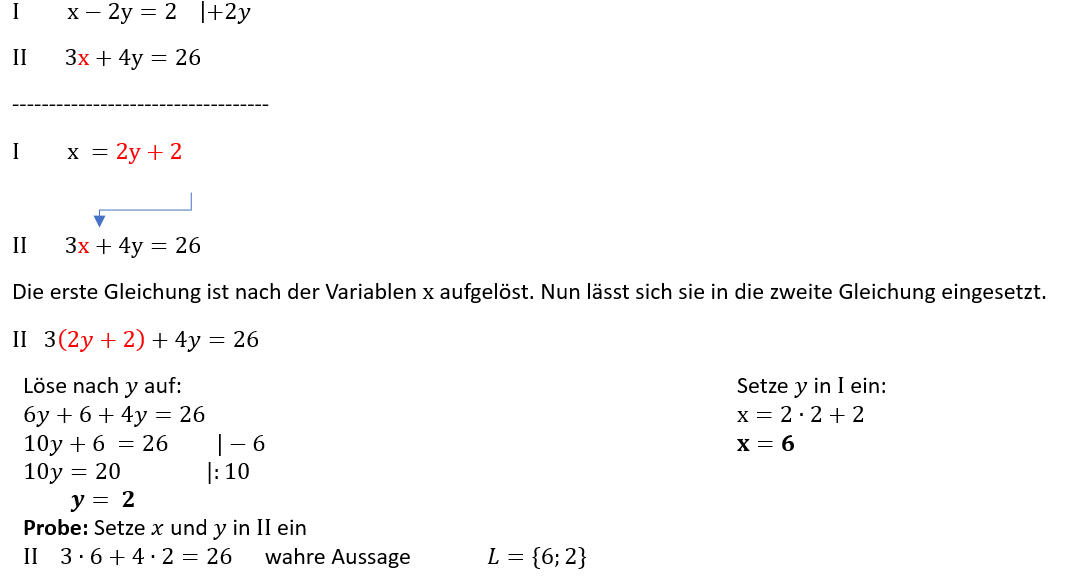 Lineare Gleichungssysteme
Hilfe 3
Lösungsverfahren für Gleichungssysteme – Das Additionsverfahren
Lösungsverfahren für Gleichungssysteme – Das Additionsverfahren
Es gibt verschiedene Lösungsverfahren. Ziel ist es immer, eine Variable zu eliminieren, um zunächst die andere Variable zu berechnen. (Das Einsetzungsverfahren findest du auf Hilfe 2.)
Das Additionsverfahren bieten sich an, wenn jeweils beide Variablen auf der einen Seite und eine Zahl auf der anderen Seite der Gleichungen stehen. 
Zum Beispiel:
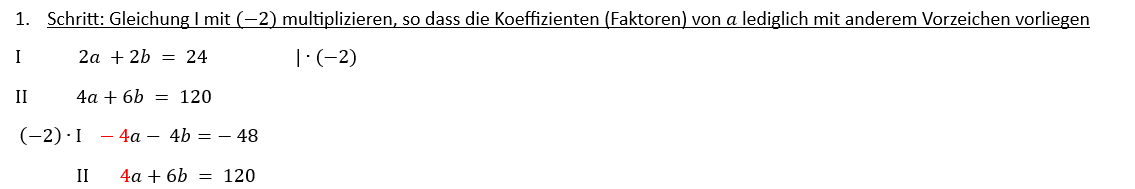 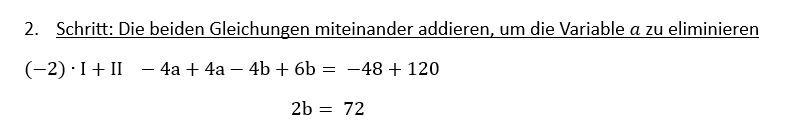 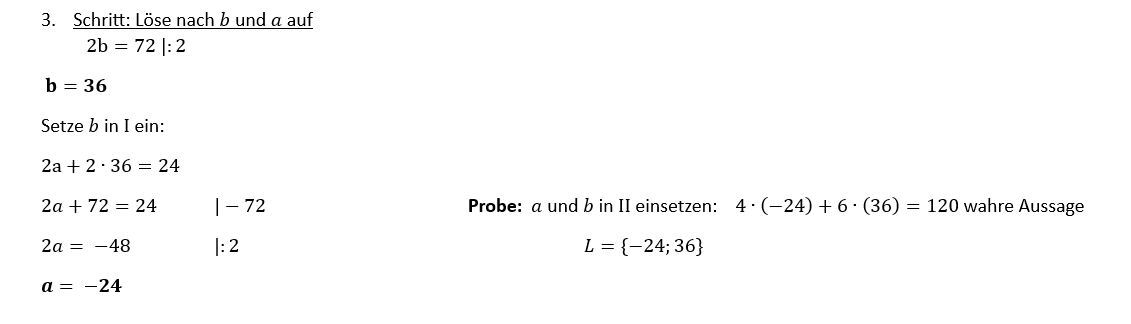 Lineare Gleichungssysteme
Hilfe 4
Ein lineares Gleichungssystem aus komplexen Sachverhalten aufstellen
Lineare Gleichungssysteme
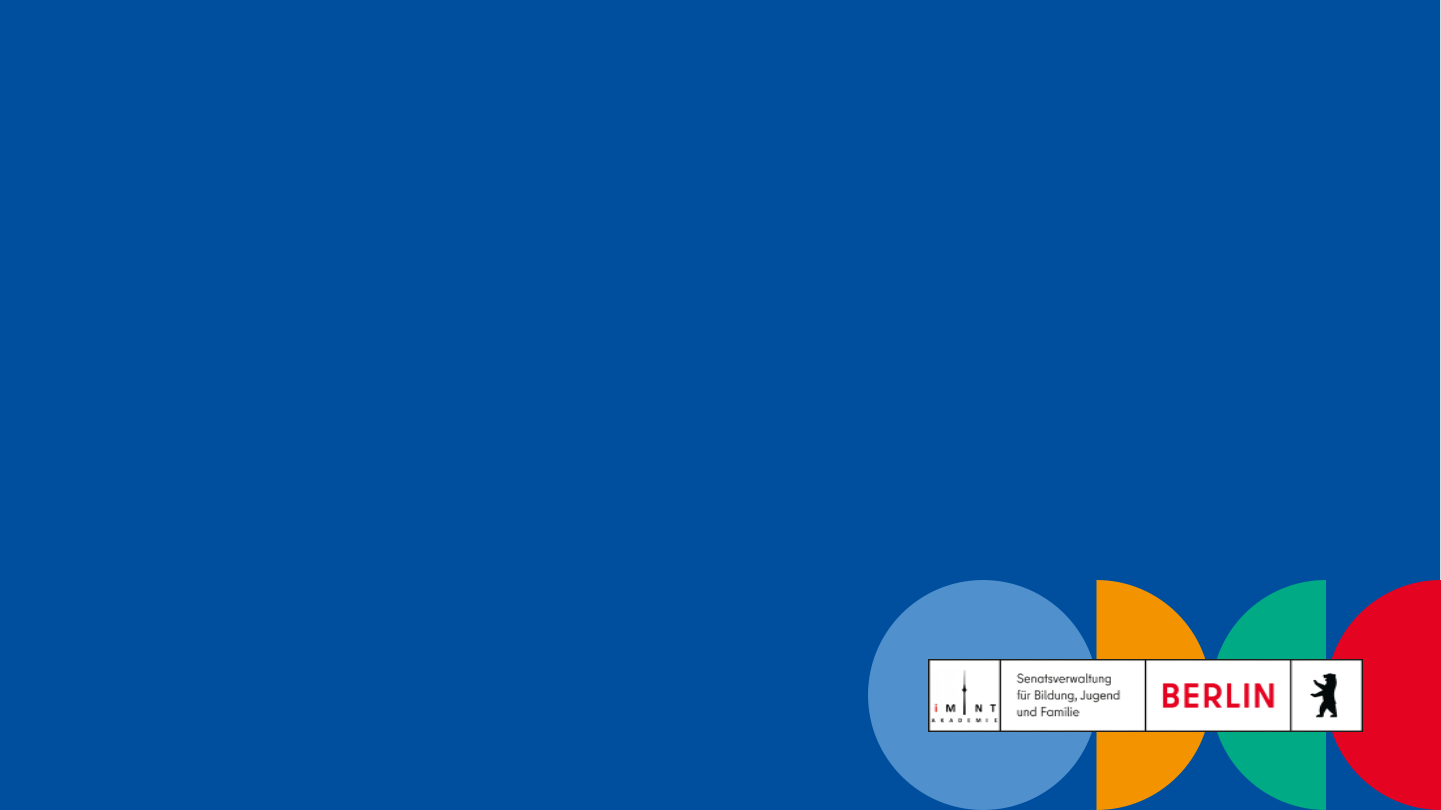 MSA-Vorbereitung
Station: Geometrie in der Ebene